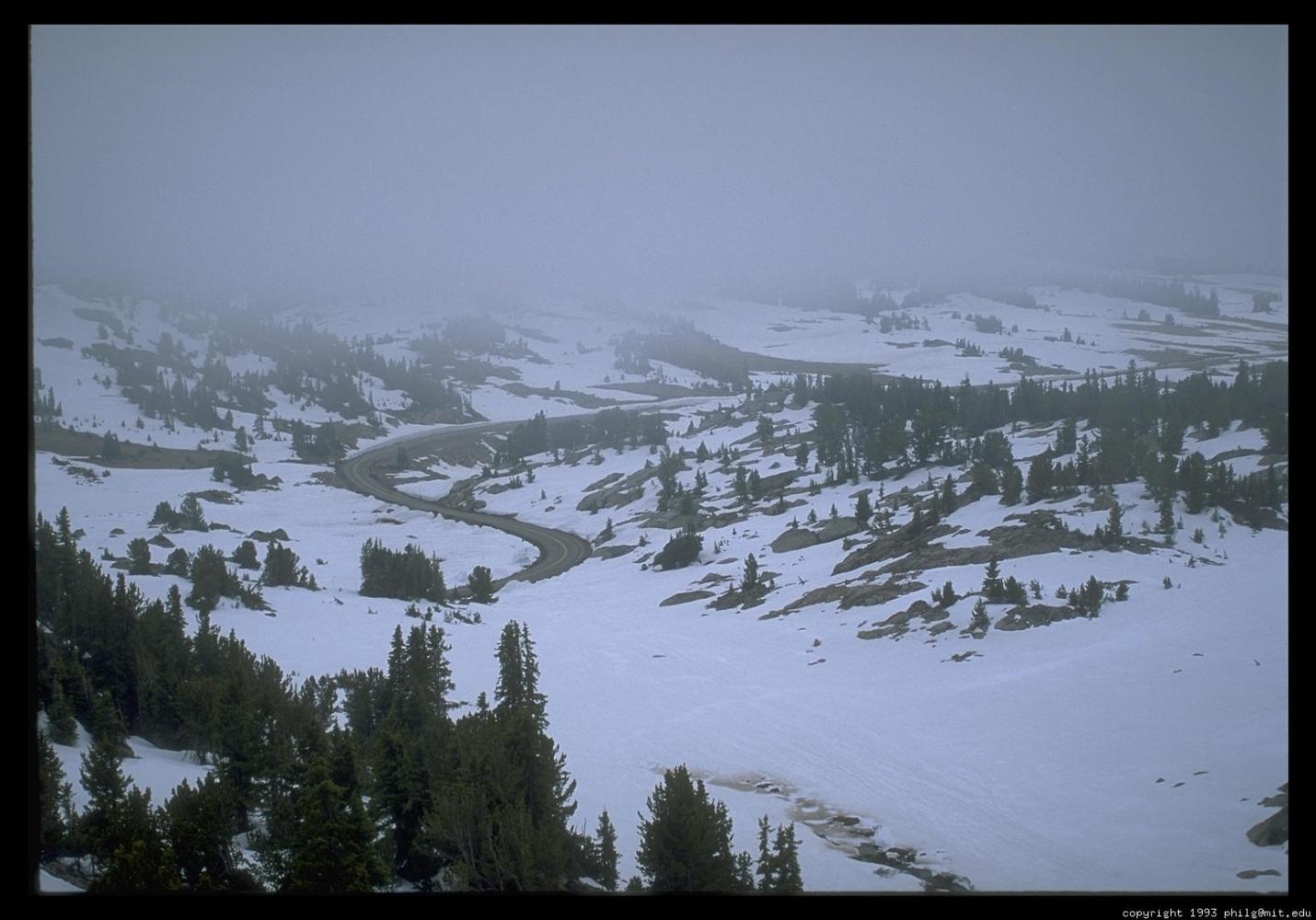 РОССИЙСКАЯ ФЕДЕРАЦИЯ
Ханты-Мансийский автономный округ – Югра, Сургутский район
 МБУОШ-И «Угутская СОШ-И»
     Интегрированный урок математики и экологии
2 класс
 Тема. «Письменные приемы сложения и  вычитания 
(повторение пройденного)»
     
 Учитель: Чуркина Н.В.
Урок математики
			       2 класс
           Тема. «Письменные приемы сложения и  вычитания (повторение пройденного)»
               Учитель: Чуркина Н.В.
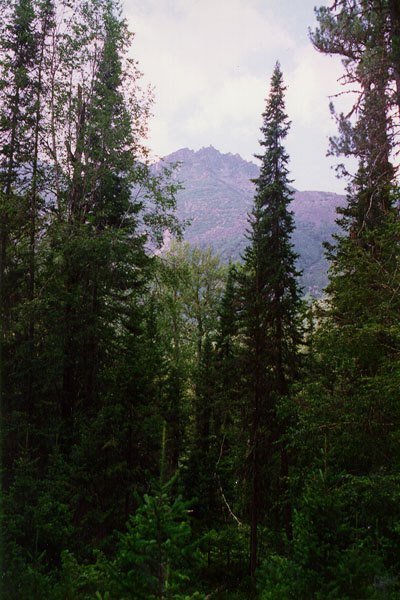 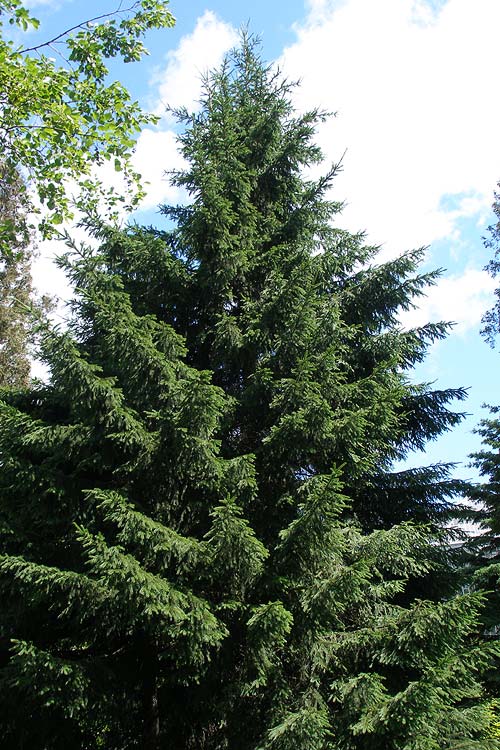 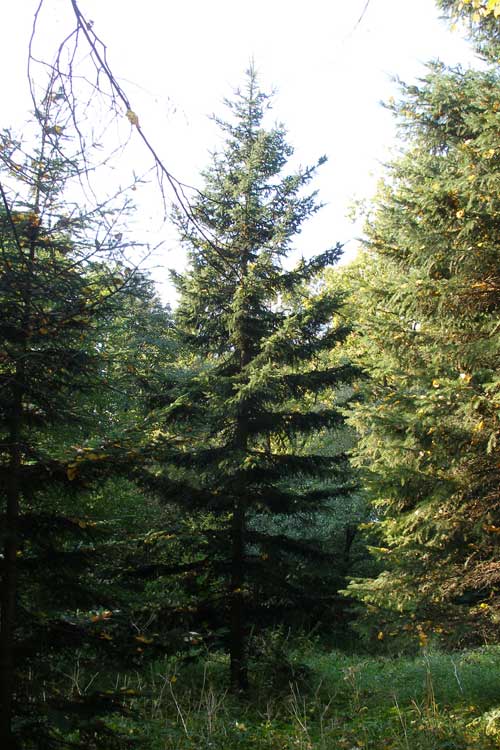 Ель
искусственный шелк                     медикаменты целлюлоза
 
скипидар    каучук       Древесина           спирт   бумага  

             канифоль                  музыкальные инструменты

      строительные материалы               витамины
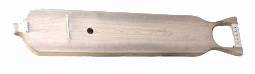 Санквылтап 
мансийский музыкальный инструмент
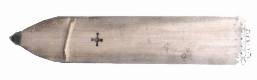 Нарсъюх 
хантыйский музыкальный инструмент
Алгоритм сложения и вычитания.
1. Пишем десятки под десятками, а единицы под единицами.
2.Складываем единицы.
3.Записываем под единицами.
4. Складываем (или вычитаем) десятки.
5. Записываем под десятками.
6. Читаем ответ.
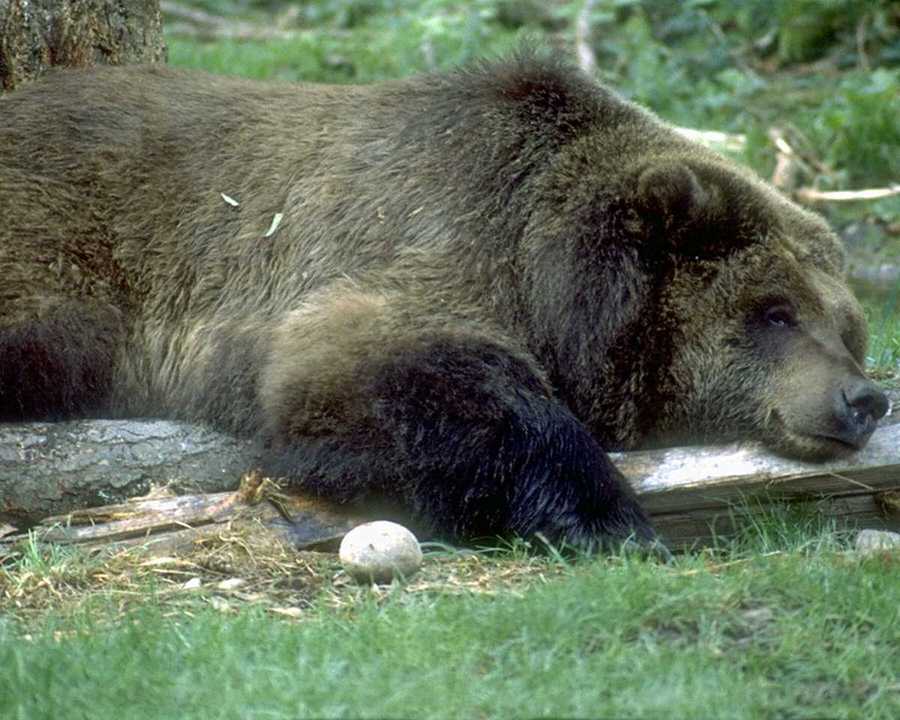 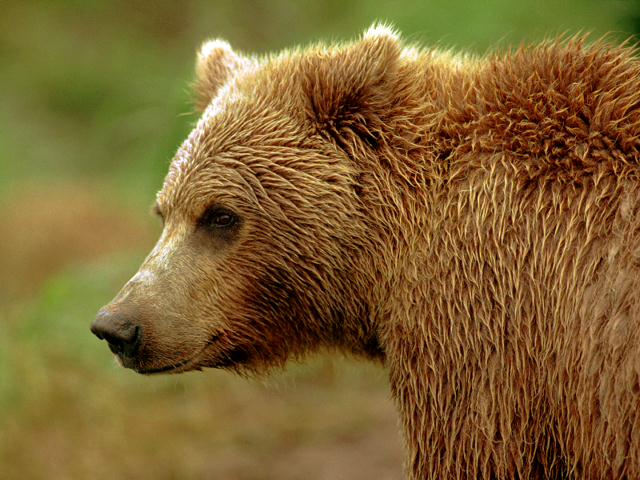 Медведь
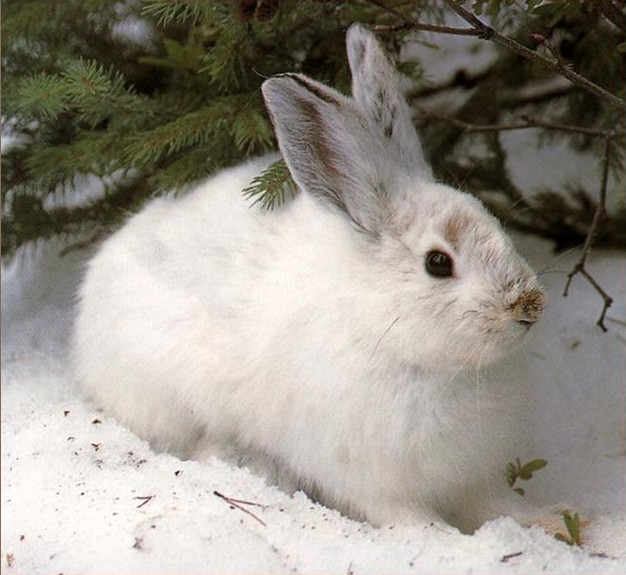 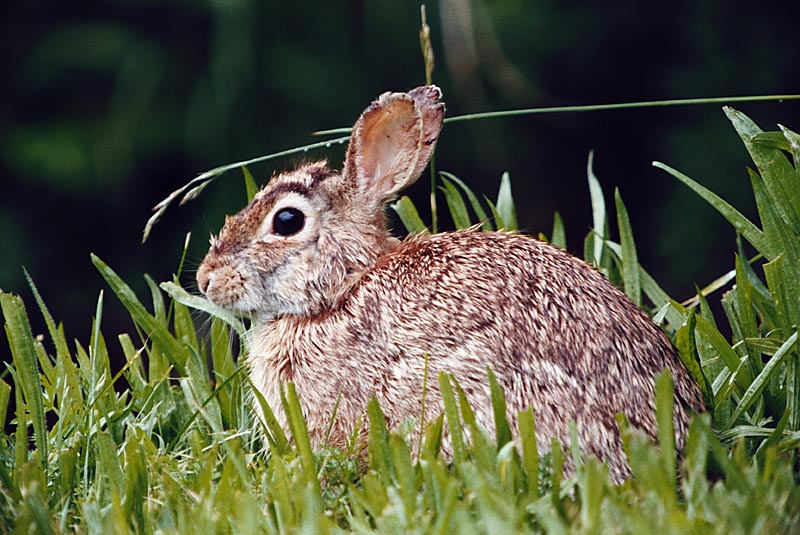 Заяц
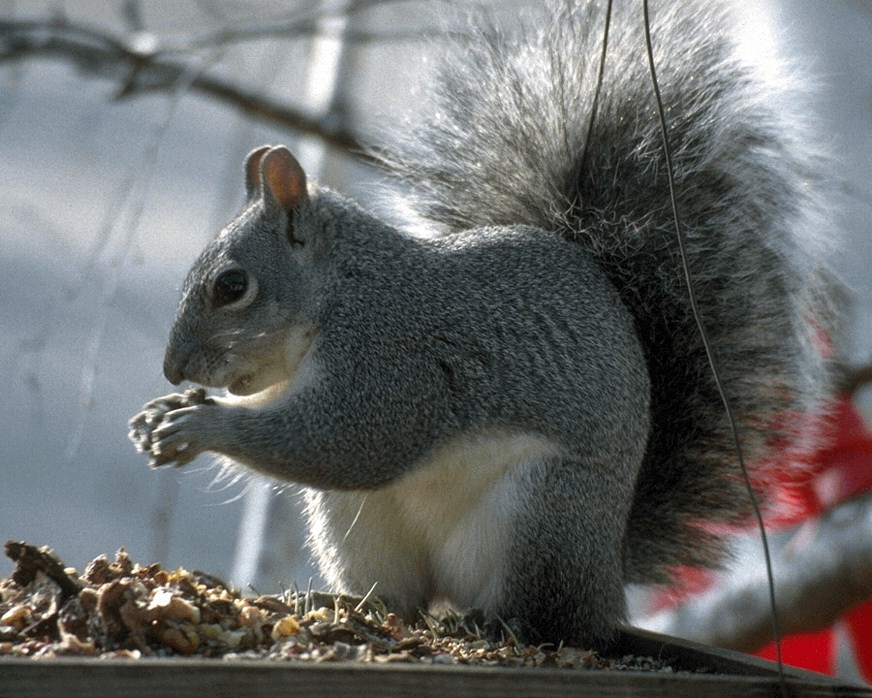 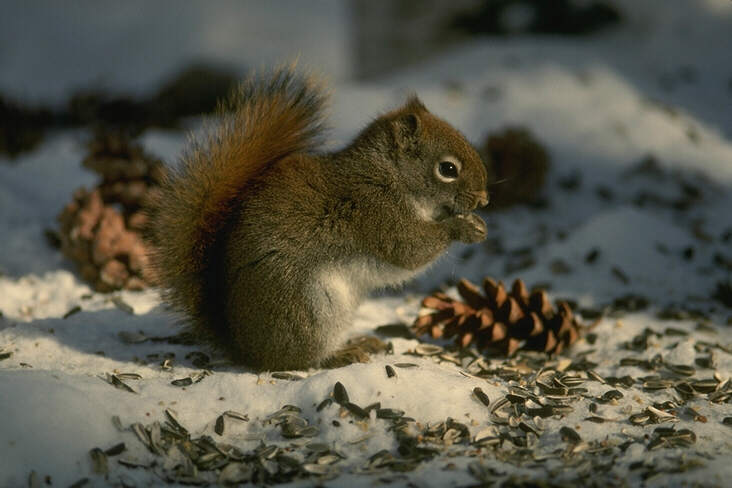 Белка
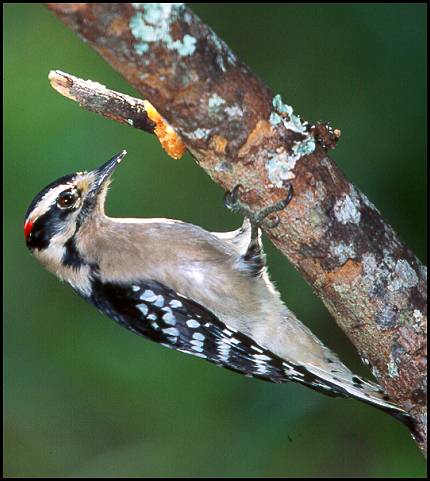 Дятел
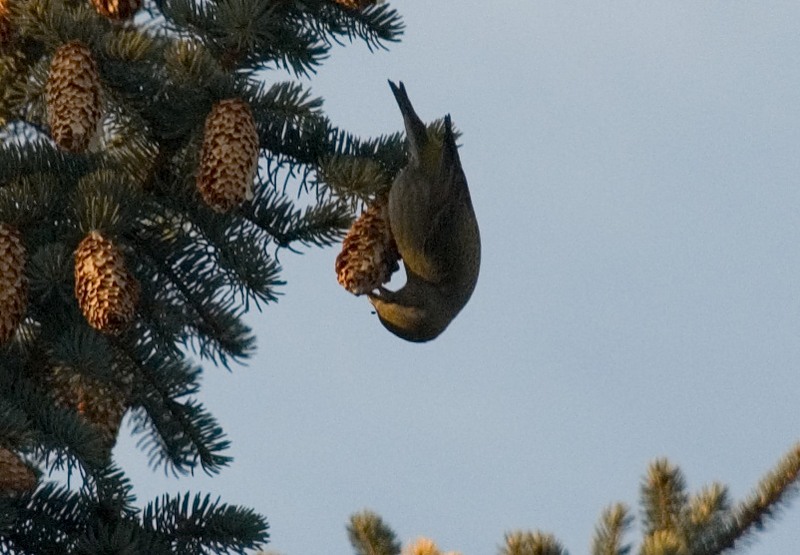 Клёст
В заповедник для посадки привезли молодые ели. В одной машине было 32 елочки, а в другой – 40. Школьникам для посадки  выдали 20 елок. Сколько елок осталось в этих машинах?
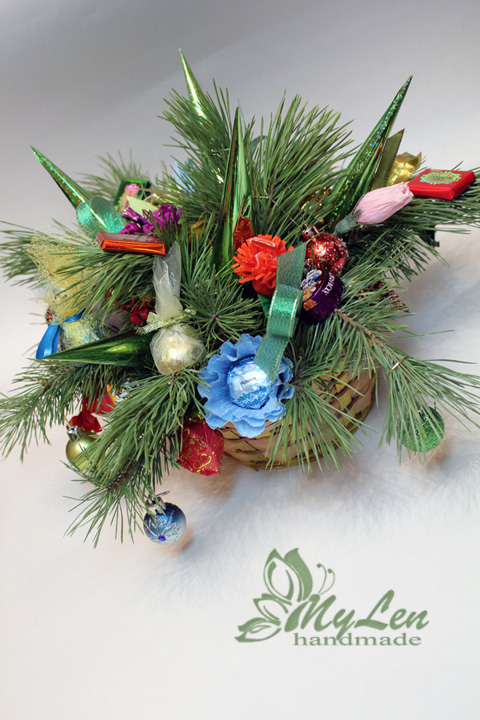 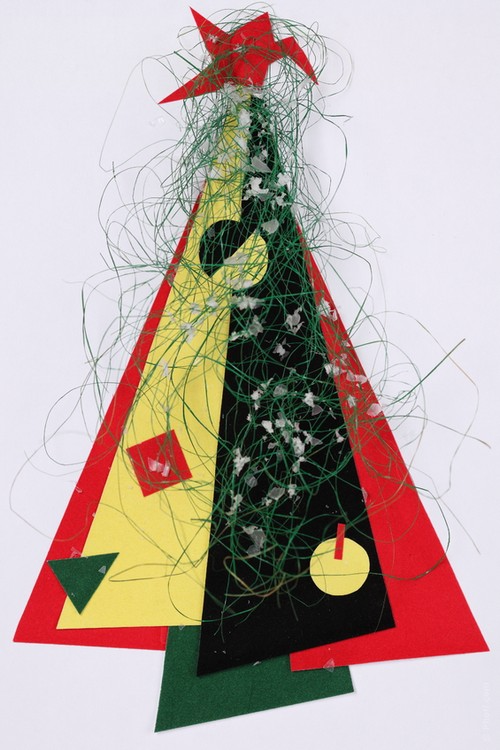 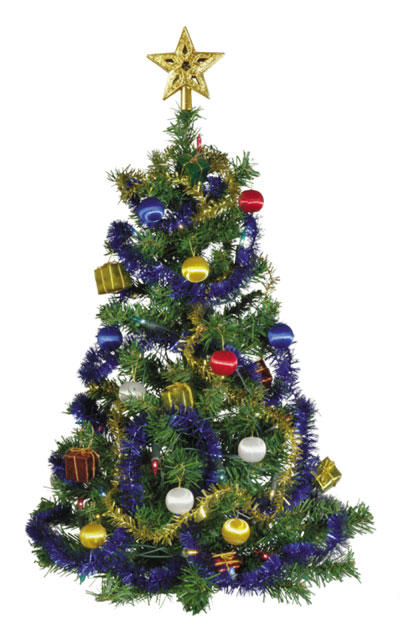 Спасибо за работу
Домашнее задание: №2, 7, с. 66.